Proposed Program: Master of Science in Fintech & AI

Overview: The Department of Computer Science and Engineering, in collaboration with the Department of Finance, proposes a new Master of Science program in Fintech and AI. This program is designed to prepare professionals to lead technology-driven financial services organizations. It offers a strong foundation in finance along with a deep understanding of the technological infrastructure, innovation, and enabling technologies that shape the industry. Ideal for those interested in the intersection of finance and technology, the program equips students with the specialized skills needed to navigate the rapidly evolving financial landscape and pursue impactful careers in both fields.

Value of MS in Fintech degree: 

1. Growing Industry and Career Opportunities:
High Demand: The fintech industry is experiencing significant growth, creating a high demand for professionals with specialized knowledge in financial technology. 
Diverse Career Paths: Fintech graduates can find opportunities in various roles, including digital banking, electronic payments, online lending, investment management, data analytics, fintech, lnsurtech, and crypto assets. 
Competitive Salaries: Fintech professionals often command competitive salaries, reflecting the high-skill demand. 

2. Specialized Knowledge and Skills:
Domain Expertise: MS in Fintech & Al programs provide in-depth knowledge of financial concepts, markets, and regulations, alongside technical skills. 
Technical Proficiency: These programs equip students with skills in artificial intelligence, machine learning, big data, blockchain, and data analytics, which are crucial in the fintech sector. 
Problem-Solving Skills: Students learn to apply technology to solve financial challenges and create innovative solutions. 

3. Enhanced Career Advancement:
Leadership Roles: An MS in Fintech & Al can position graduates for leadership roles in fintech companies and traditional financial institutions. 
Entrepreneurship: The program can also provide the necessary knowledge and skills for aspiring fintech entrepreneurs. 
Career Advancement: The skills and knowledge gained through an MS in Fintech & Al can lead to faster career advancement and increased earning potential.
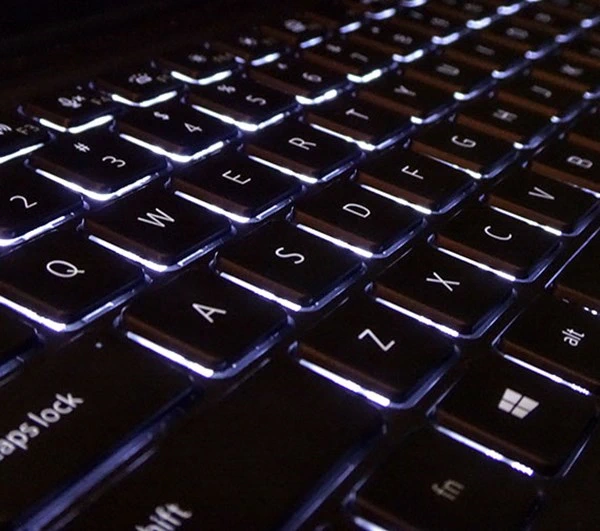 Contact:
Abdol-Hossein Esfahanian
Professor and Chairperson
Department of Computer Science and Engineering
esfahanian@cse.msu.edu

Andrei SimonovFrederick S. Addy Distinguished Chair in Finance
Chairperson, Department of Finance Eli Broad College of Business
simonov@broad.msu.edu